学習シート②　物語の構成や展開の工
夫について語ろう
物語の構成や展開の工夫に気づくために、次の質問を意識しながら「スイミー」を再読しましょう。また、ひとつの場面だけではなく、場面と場面のつながりも考えて読みましょう。
山場
　　主人公の心情や主
　　人公を取り巻く状
　　況が大きく変化す
　　る出来事
転
　問題解決に関わる大
　きな出来事
承
　問題の提示
　・作品全体を通した
　　解決されるべき問
　　題の提示
　
　出来事
　・山場に向けて起き
　　る、いくつかの事
　　件
起
　設定
　・登場人物
　・世界

　プロローグ
　・読者を物語の世界　
　　へ導く仕掛け
結
　問題の解決
　・作品全体を通した　
　　問題の解決
　
　エピローグ
　・課題解決後の世界
　・後日談
結について理解を深めるための質問
①問題はどのように解決されましたか？
②変化したのは主人公ですか？登場人物が生
　活する世界ですか？
③②の変化はどのような変化ですか？
④エピローグはありますか？どのような働き
　をしていますか？
起について理解を深めるための質問
①プロローグはありますか？どのような働き
　をしていますか？
②主な登場人物は、誰ですか？
③主な登場人物の特徴や人間関係はどのよう
　になっていますか？
④主人公はどのような問題を経験する可能性
　がありますか？
⑤登場人物が生活する世界はどのようなとこ
　ろですか？
転について理解を深めるための質問
①問題は主人公にどのような影響を与えてい
　ますか？
②その出来事はどのように主人公を理解する
　のに役立ちましたか？
③クライマックスまでに、問題の解決策につ
　いて、作者はどのような手掛かりを与えて
　いますか？
承について理解を深めるための質問
①主人公が作品全体を通して対面している問
　題は何ですか？
②問題には他にどのような登場人物が関わっ
　ていますか？
③物語の中で起こった問題の原因は何です
　か？
④問題の解決策として考えられるものは何で
　すか？
学習日　　／
組　　号
「スイミー」で考えて
　　　　　　　　　みよう

起　小さな魚のきょうだい
　　たちが、たのしくくら
　　していた

　　主人公　スイミー
　　黒くて（伏線①）
　　およぐのがだれよりも
　　はやい（伏線②）

　　　
承　まぐろにおそわれた
　　（問題の提示）
　　きょうだいはのみこま
　　れた
　　にげたのはスイミーだ
　　け（伏線❷）
　　いろんな海の生き物に
　　出会って元気をとりも
　　どした

　　　
転　きょうだいたちに出会
　　った
　　きょうだいはこわがっ
　　ていた
　　スイミーは考えた
　　いろいろ・うんと
　　みんなで大きな魚のふ
　　り（状況の変化）









結　スイミーは「目」にな
　　った（伏線❶）

　　スイミーたちは、大き
　　な魚をおいはらうこと
　　ができるようになった
　　（問題の解決）
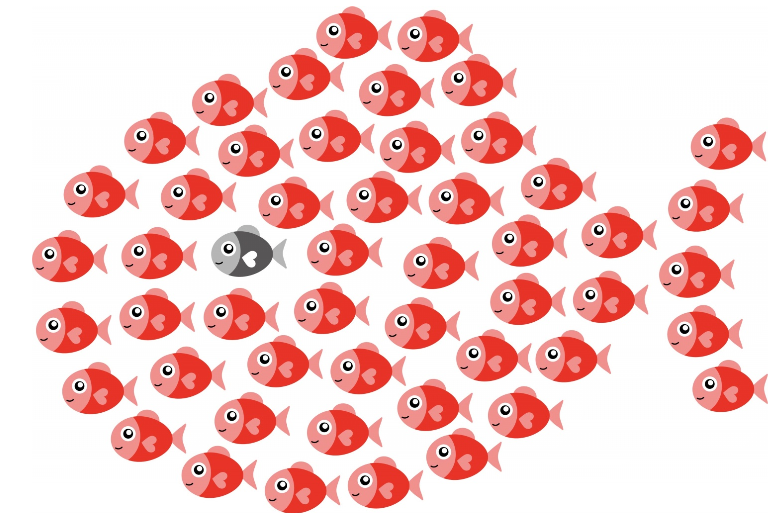 学習シート②　物語の構成や展開の工
夫について語ろう
物語の構成や展開の工夫に気づくために、次の質問を意識しながら小学校で習った作品を再読しましょう。また、ひとつの場面だけではなく、場面と場面のつながりも考えて読みましょう。
山場
　　主人公の心情や主
　　人公を取り巻く状
　　況が大きく変化す
　　る出来事
転
　問題解決に関わる大
　きな出来事
承
　問題の提示
　・作品全体を通した
　　解決されるべき問
　　題の提示
　
　出来事
　・山場に向けて起き
　　る、いくつかの事
　　件
起
　設定
　・登場人物
　・世界

　プロローグ
　・読者を物語の世界　
　　へ導く仕掛け
結
　問題の解決
　・作品全体を通した　
　　問題の解決
　
　エピローグ
　・課題解決後の世界
　・後日談
結について理解を深めるための質問
①問題はどのように解決されましたか？
②変化したのは主人公ですか？登場人物が生
　活する世界ですか？
③②の変化はどのような変化ですか？
④エピローグはありますか？どのような働き
　をしていますか？
起について理解を深めるための質問
①プロローグはありますか？どのような働き　　
　をしていますか？
②主な登場人物は、誰ですか？
③主な登場人物の特徴や人間関係はどのよう
　になっていますか？
④主人公はどのような問題を経験する可能性
　がありますか？
⑤登場人物が生活する世界はどのようなとこ
　ろですか？
転について理解を深めるための質問
①問題は主人公にどのような影響を与えてい
　ますか？
②その出来事はどのように主人公を理解する
　のに役立ちましたか？
③クライマックスまでに、問題の解決策につ
　いて、作者はどのような手掛かりを与えて
　いますか？
承について理解を深めるための質問
①主人公が作品全体を通して対面している問　
　題は何ですか？
②問題には他にどのような登場人物が関わっ
　ていますか？
③物語の中で起こった問題の原因は何です
　か？
④問題の解決策として考えられるものは何で
　すか？
学習日　　／
組　　号
選択した作品名
「　　　　　　　　　　　」